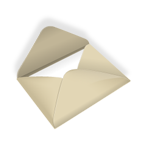 Peretz family
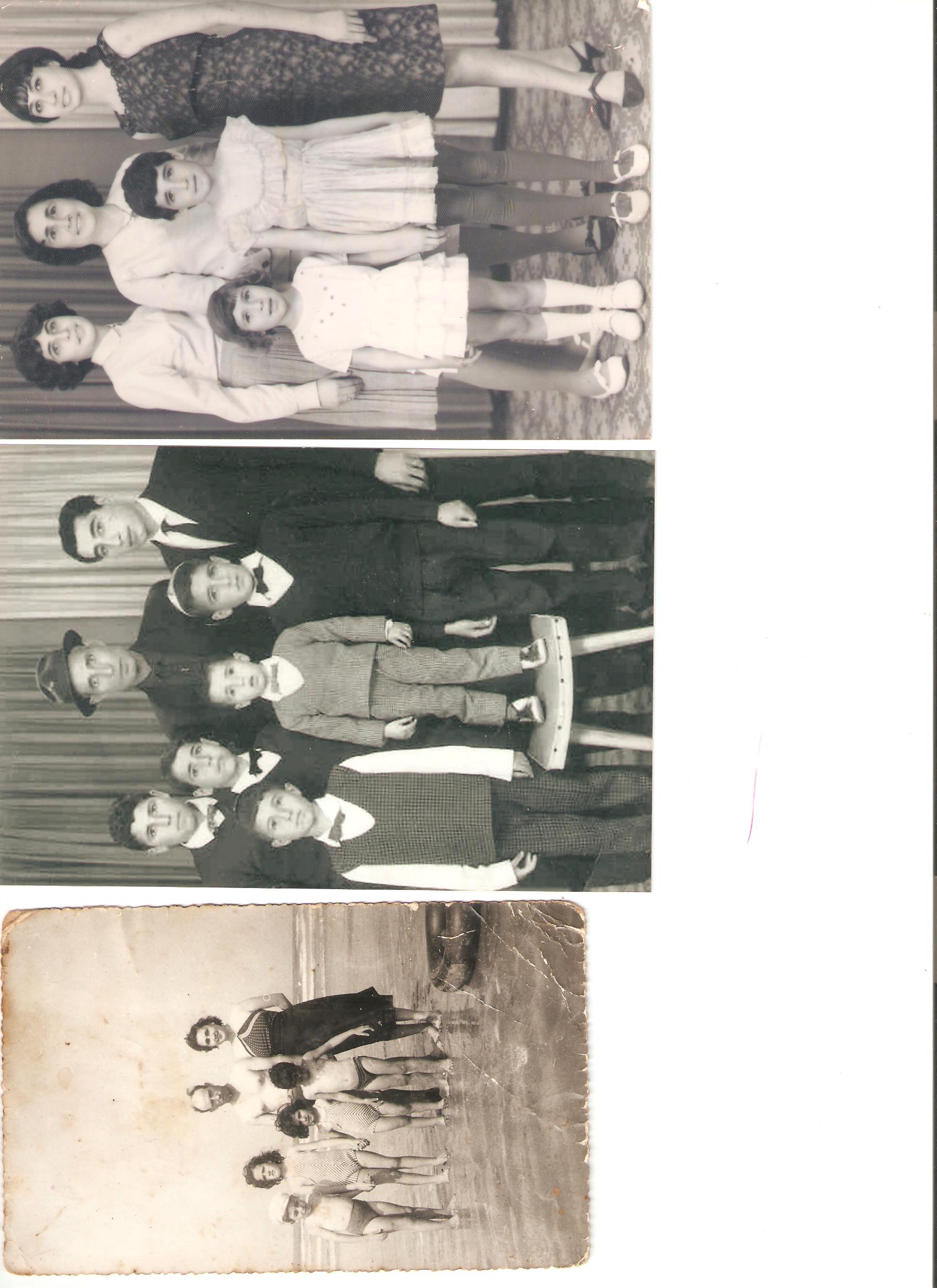 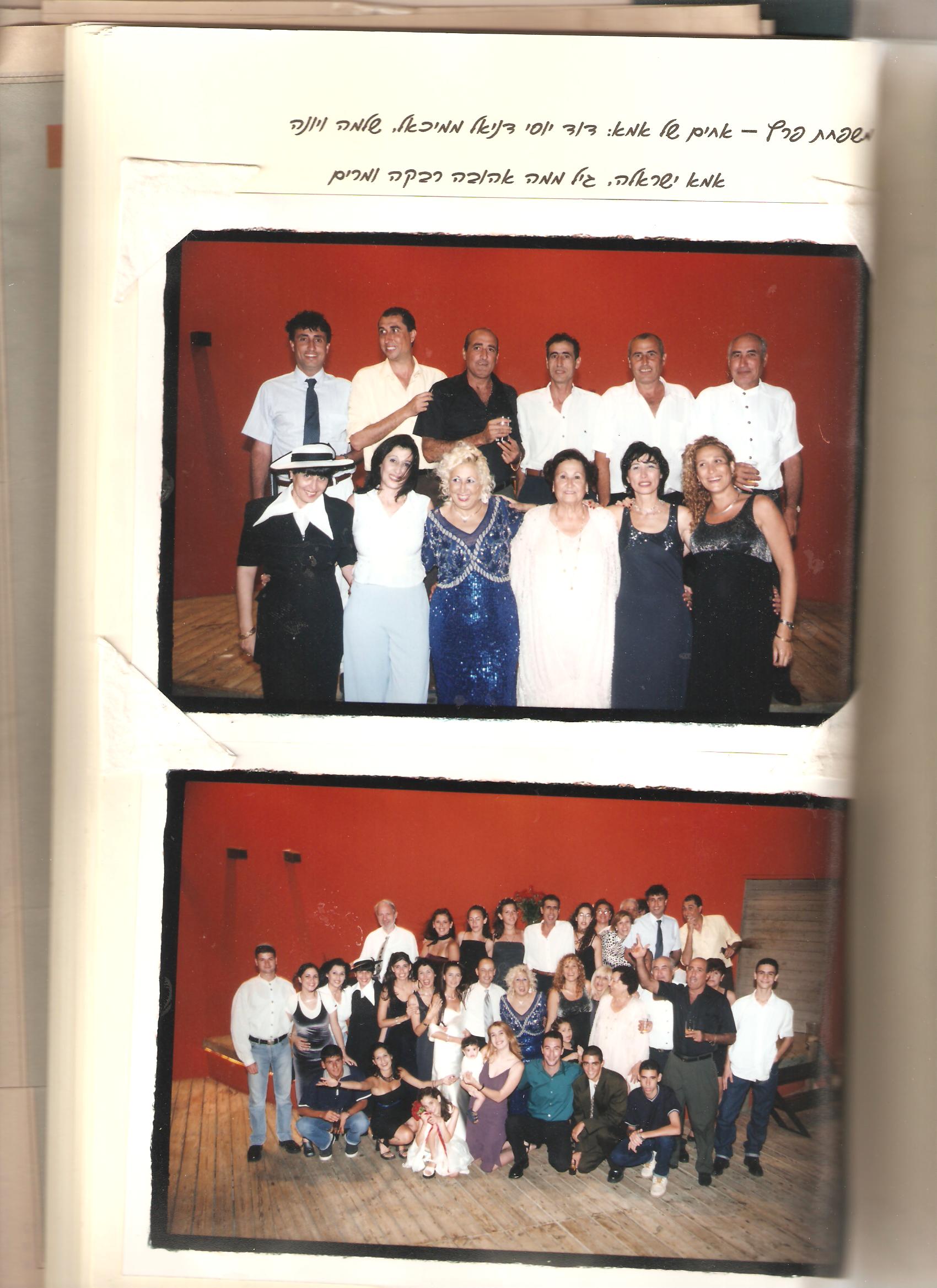 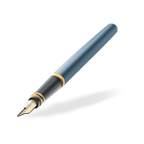 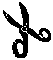 by : Tal Kalderon
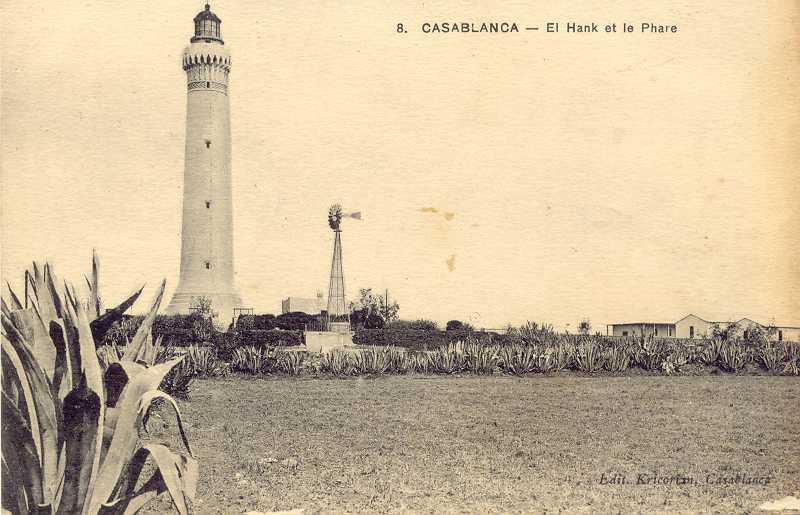 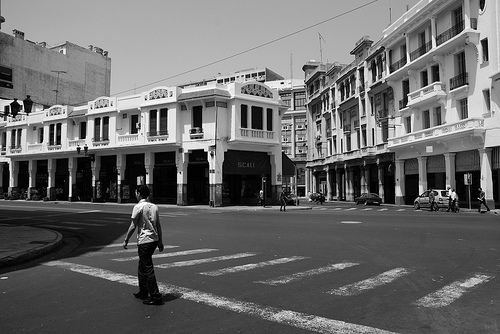 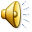 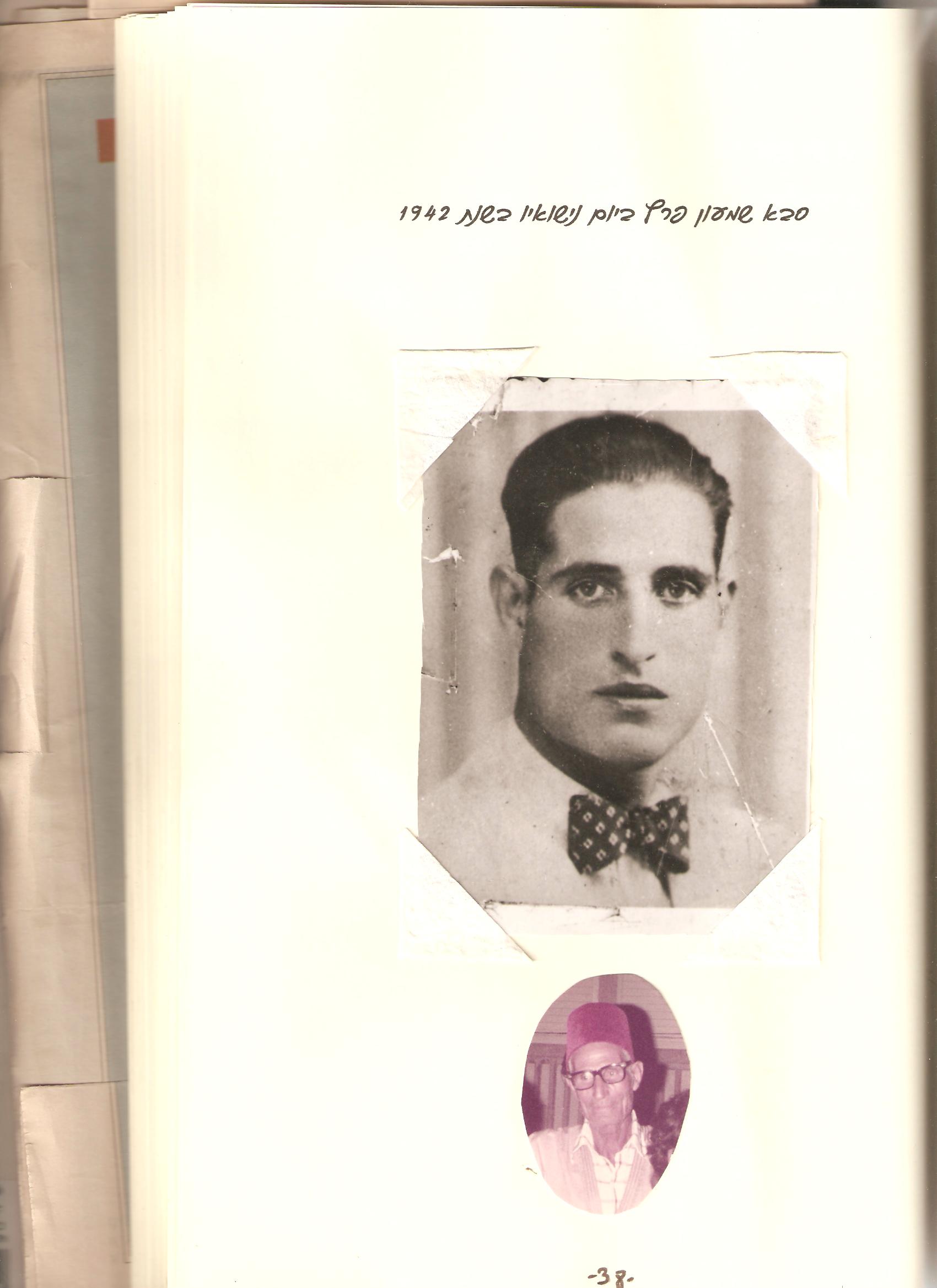 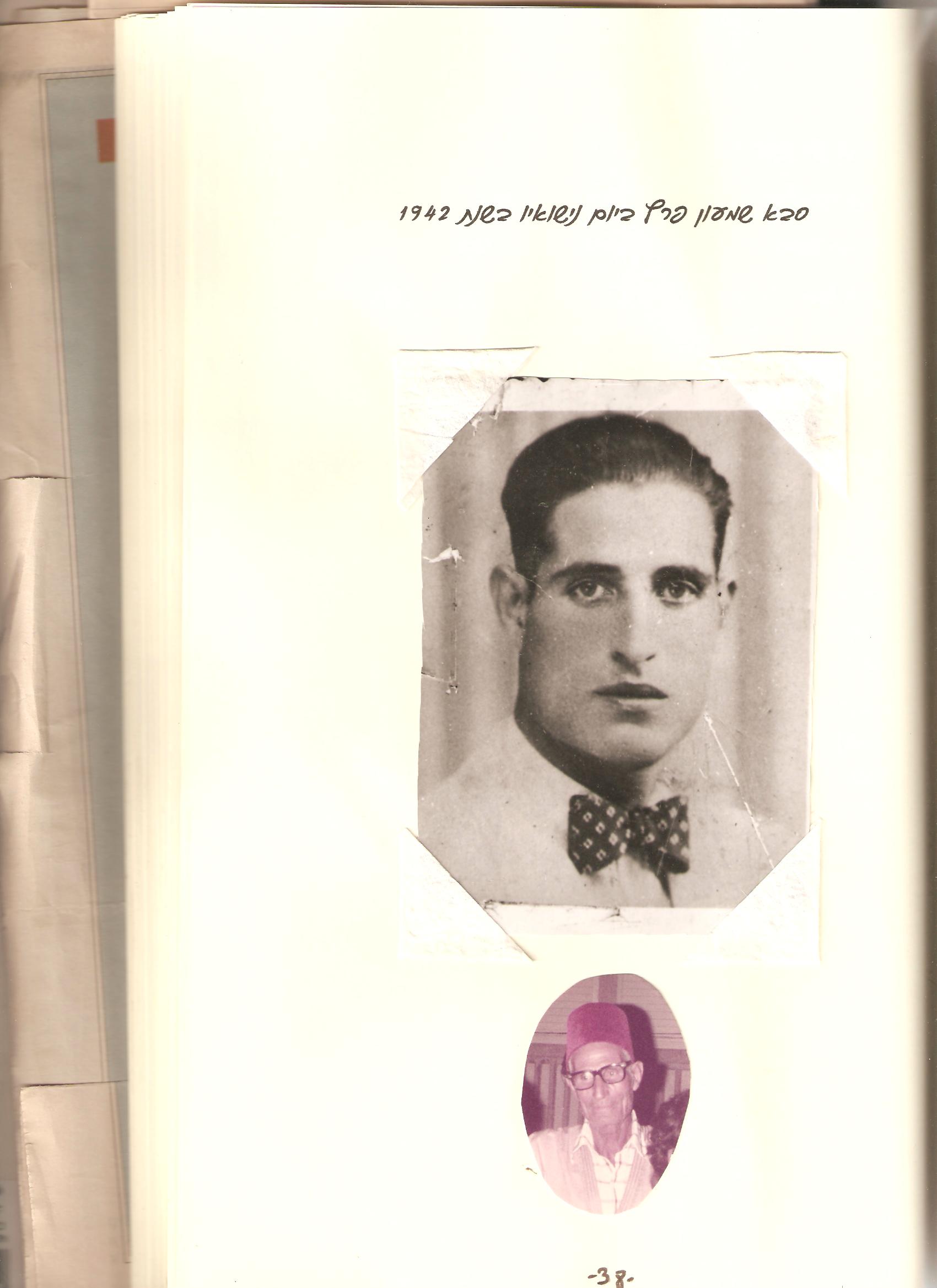 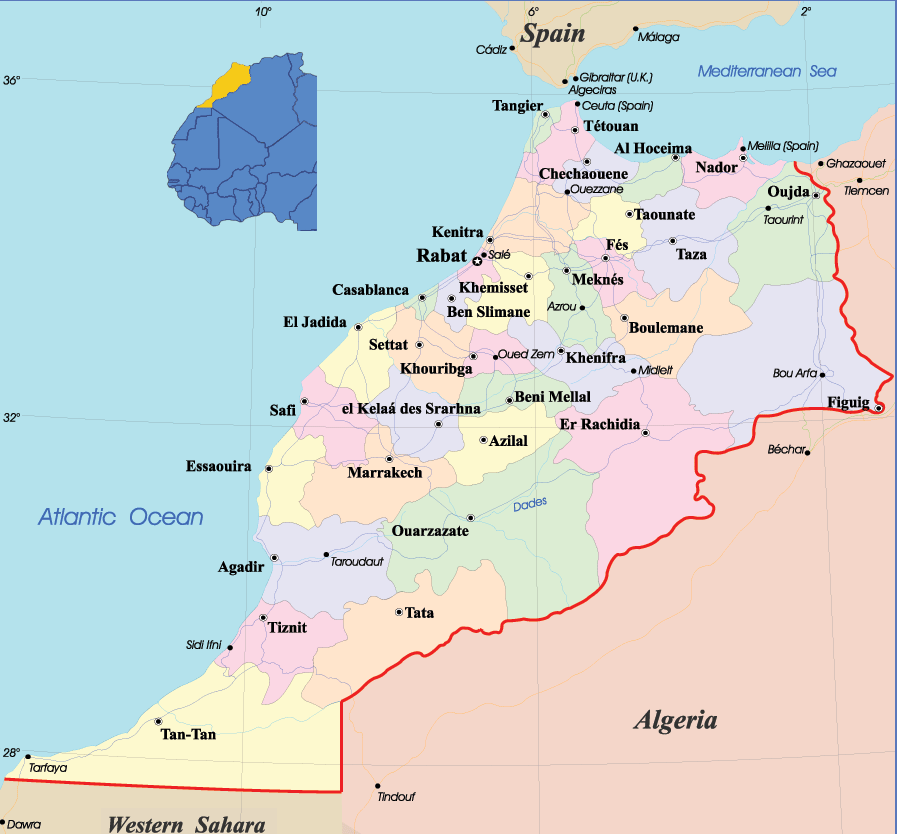 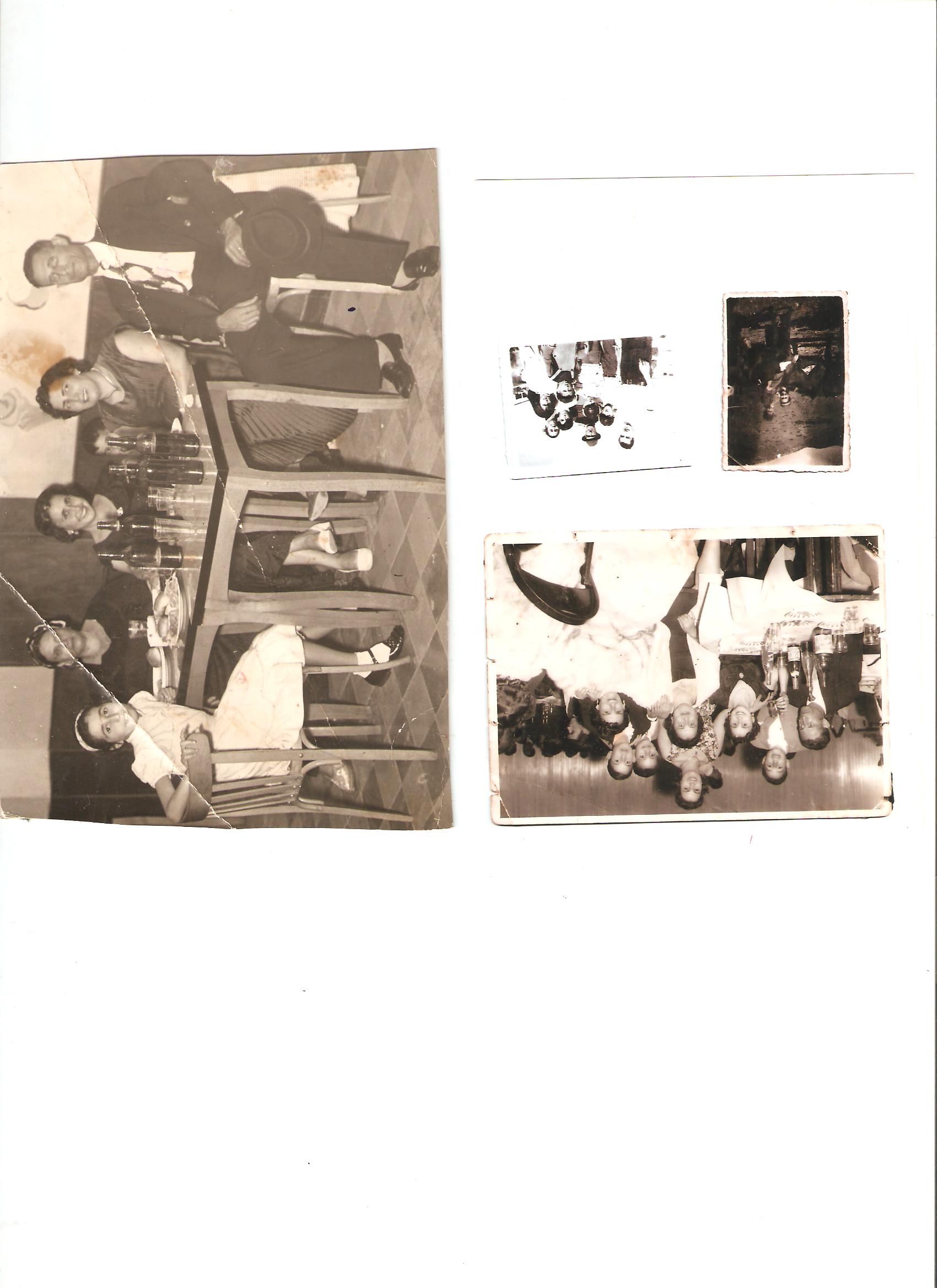 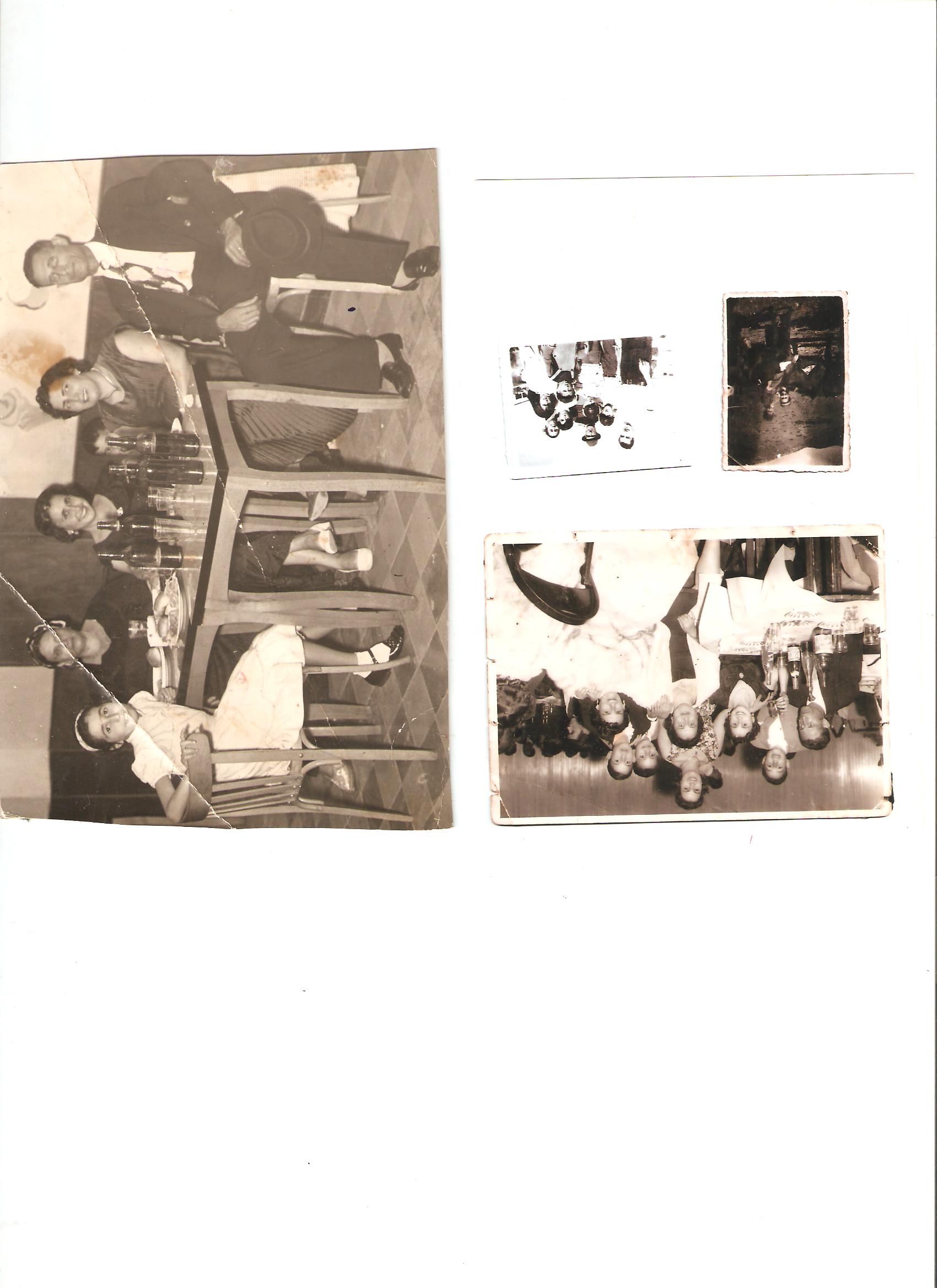 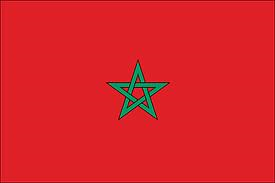 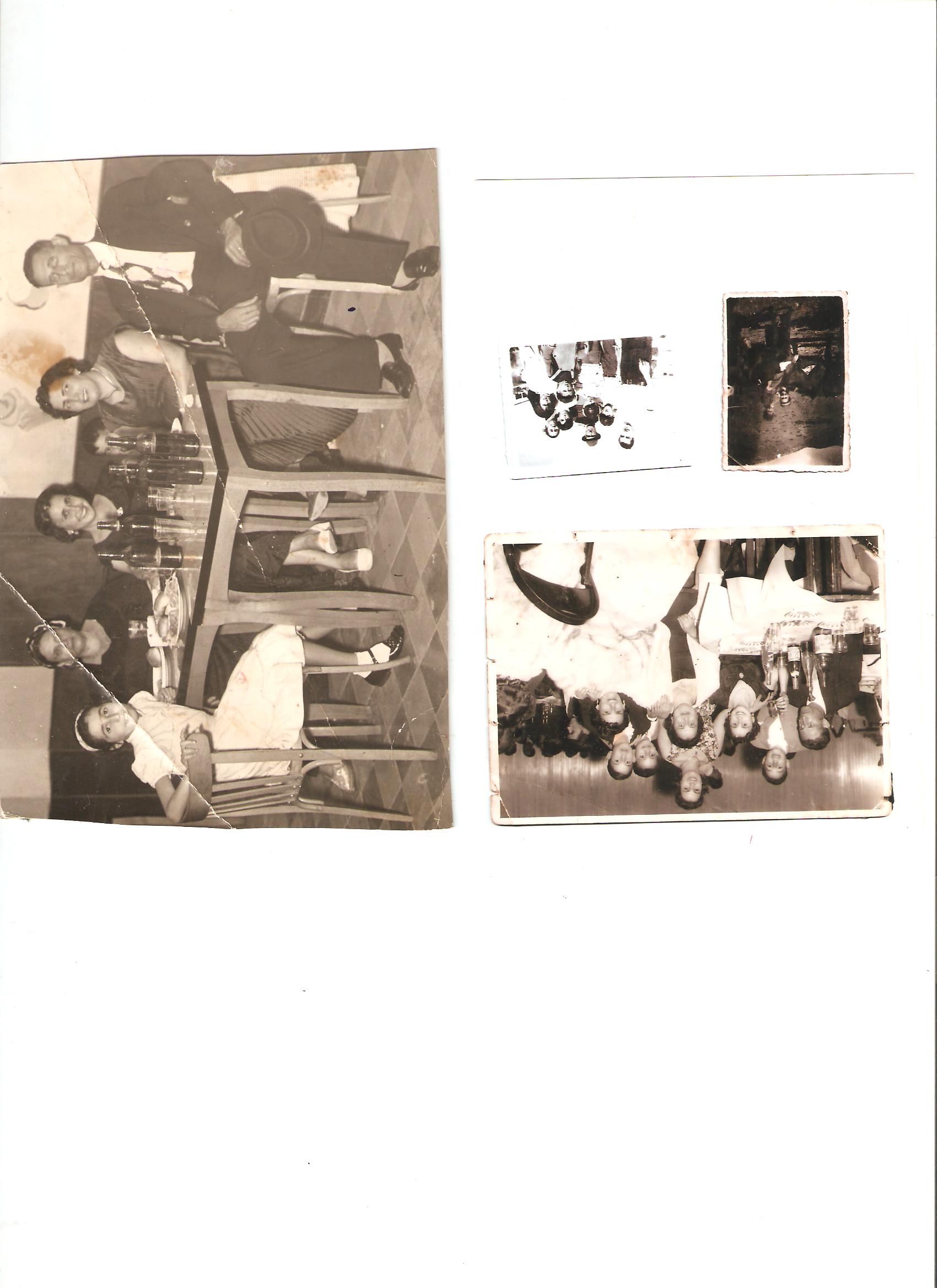 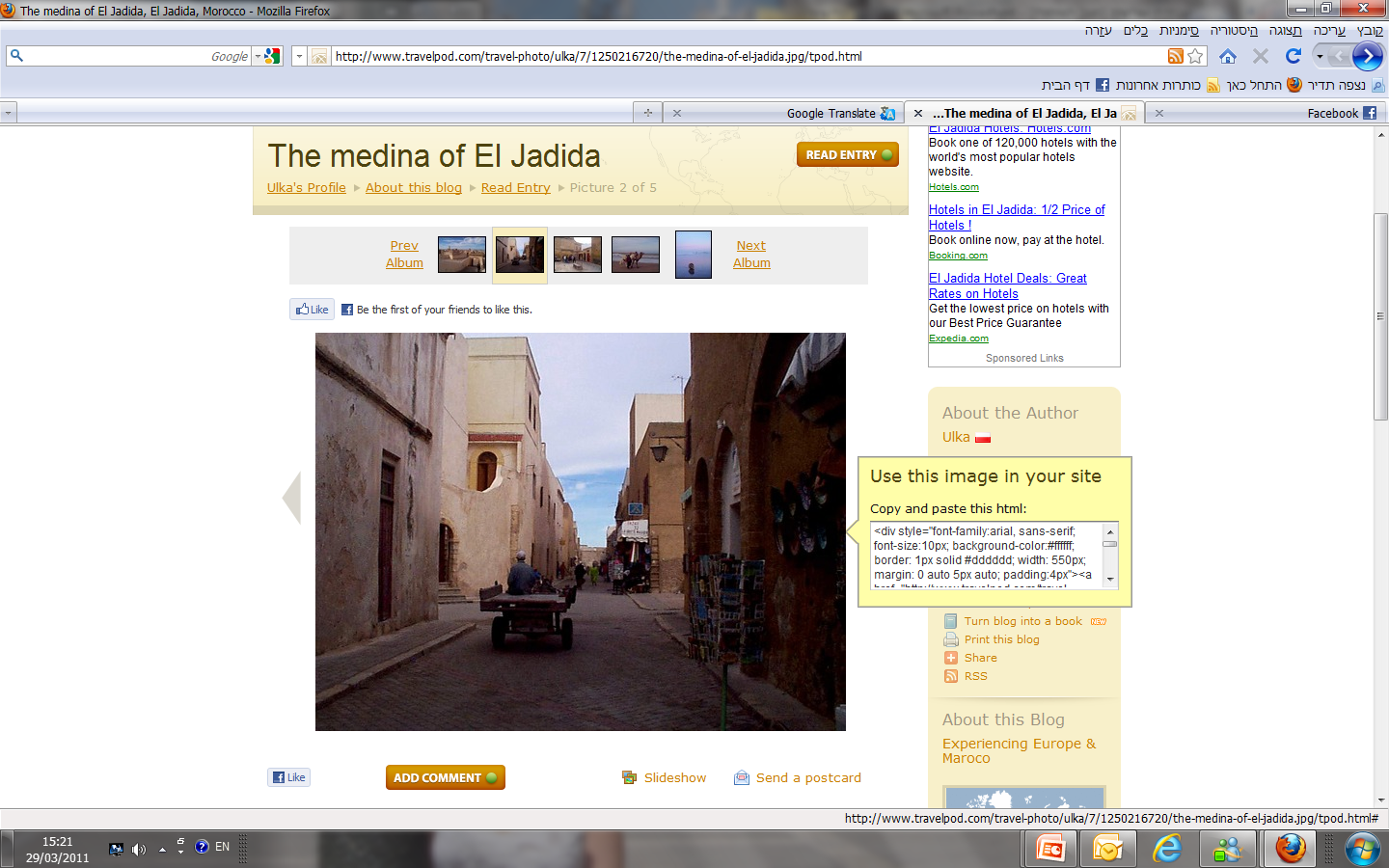 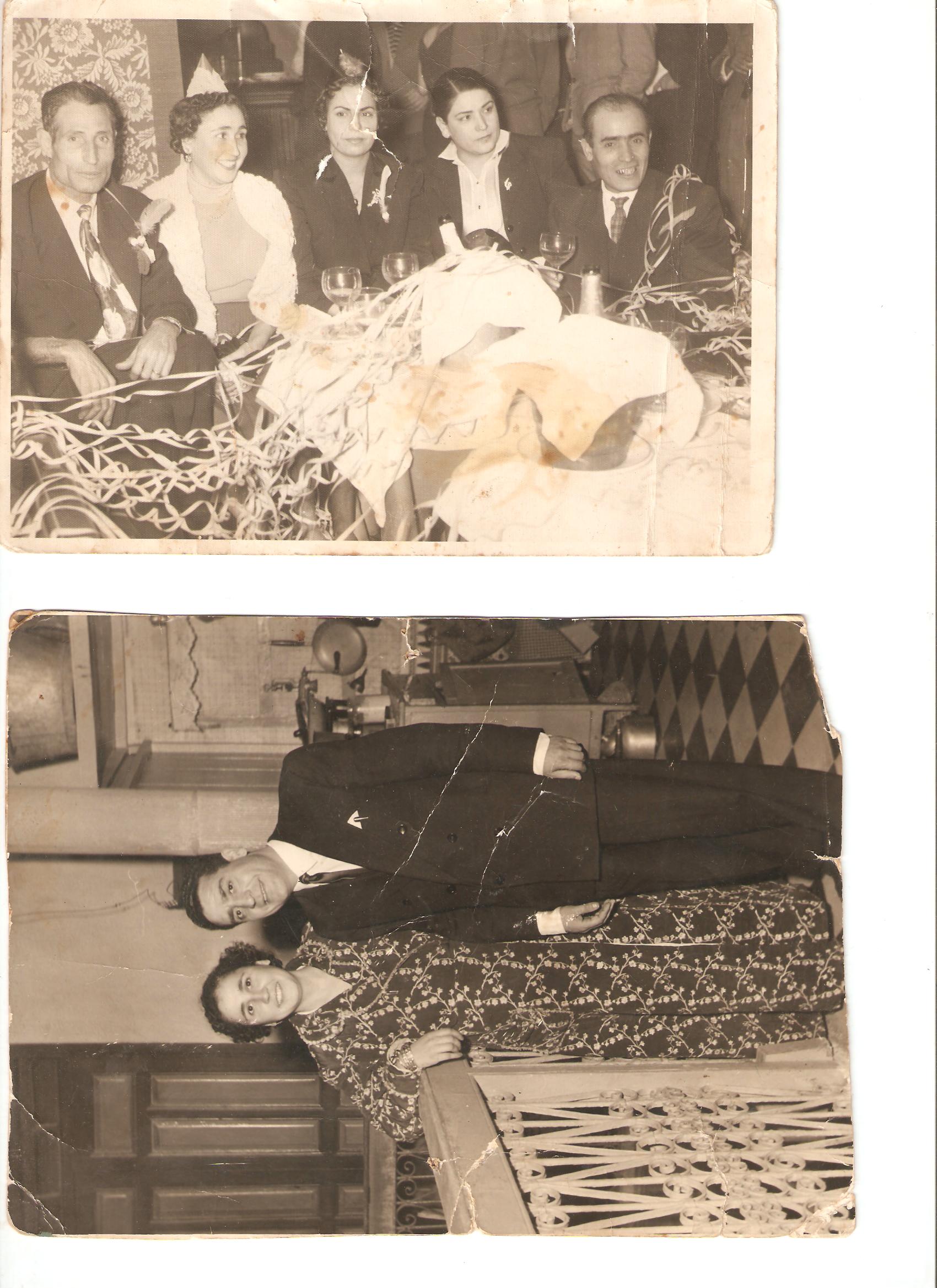 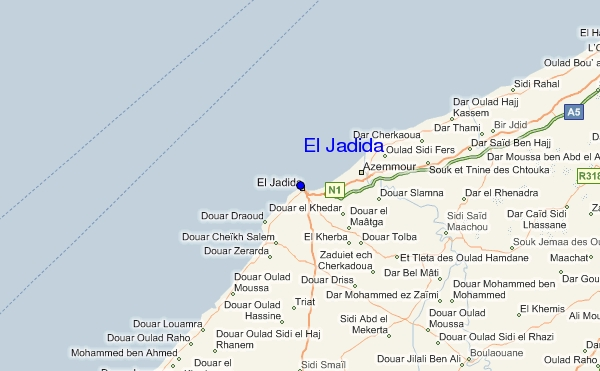 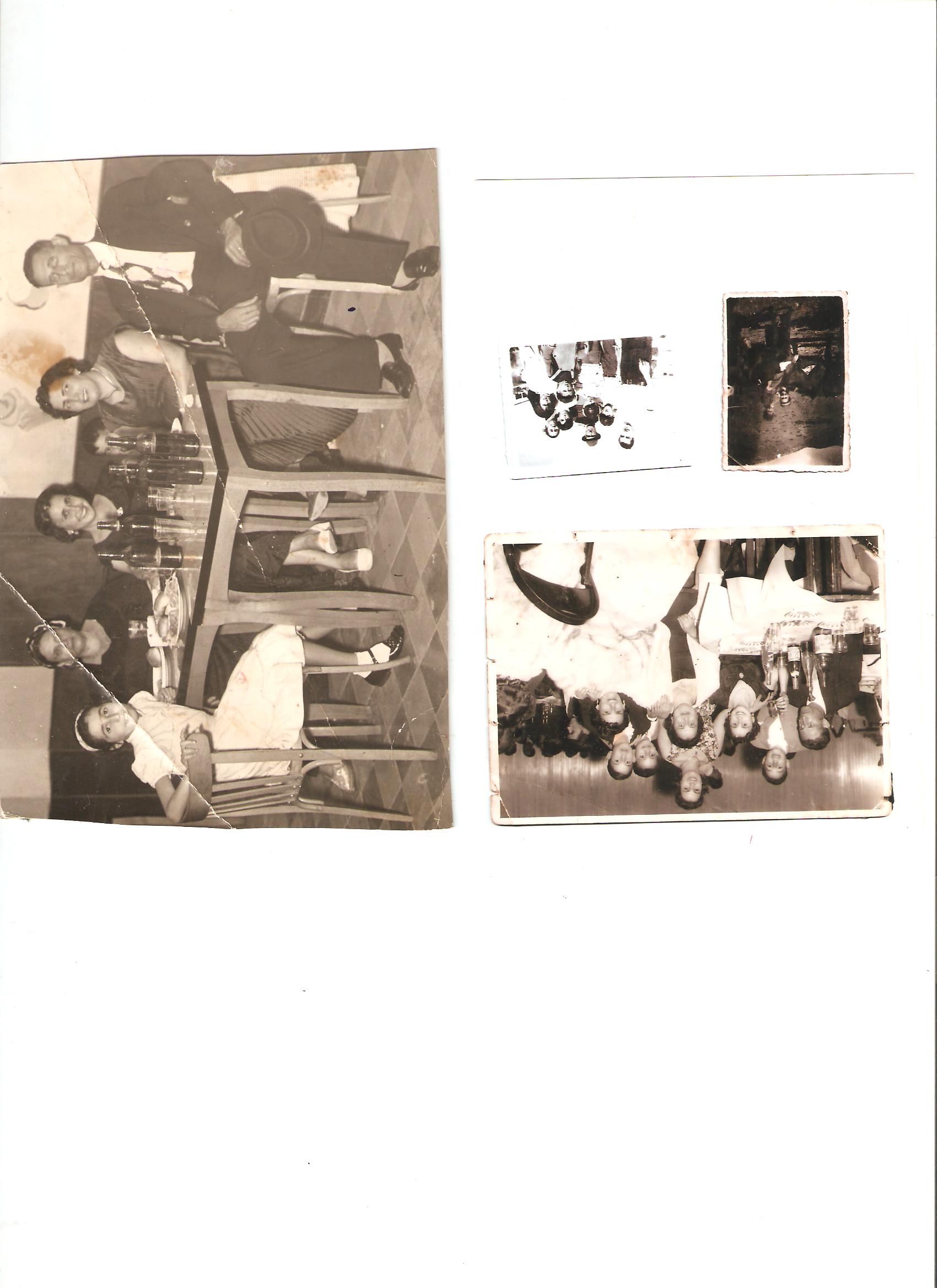 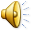 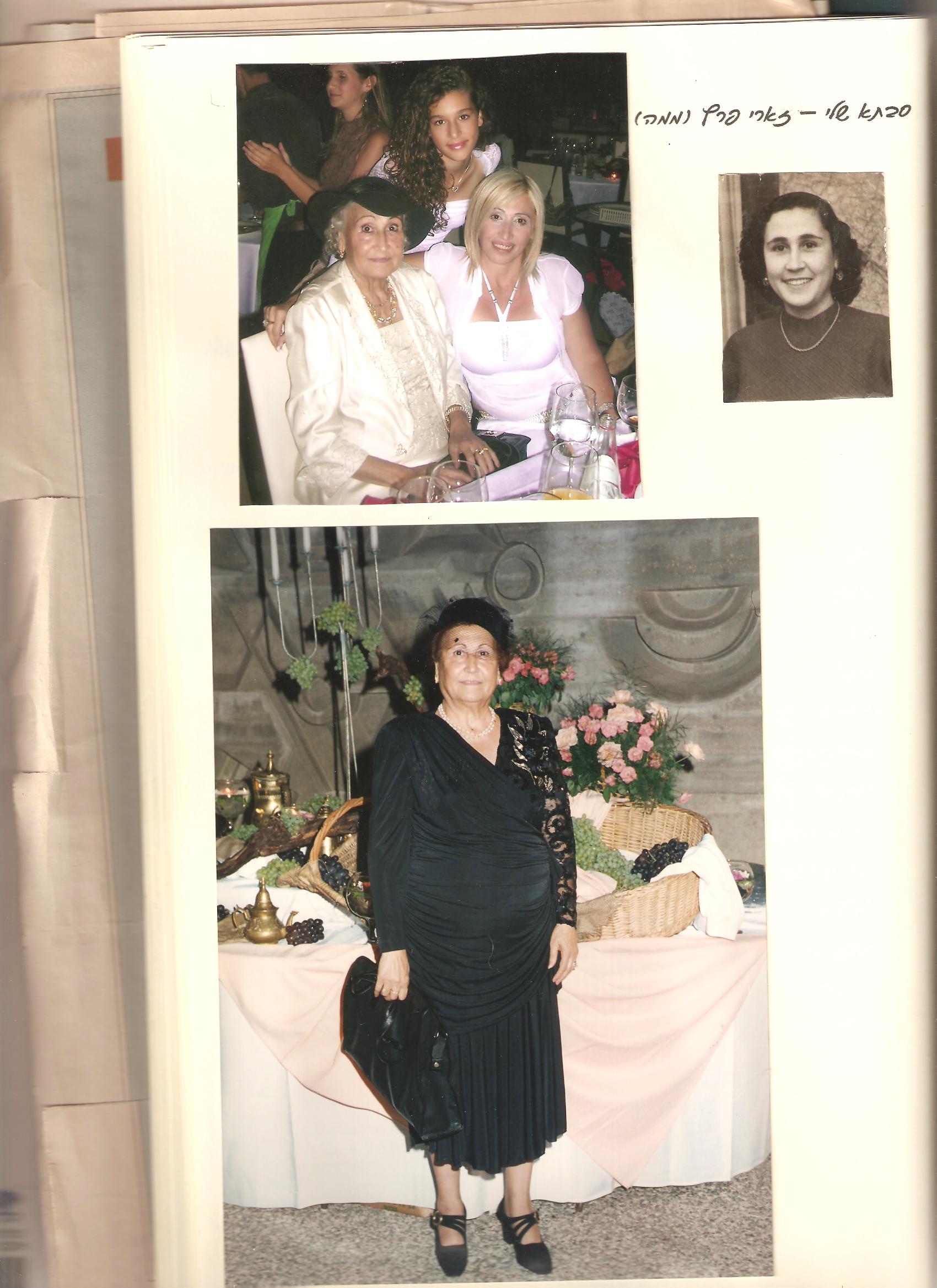 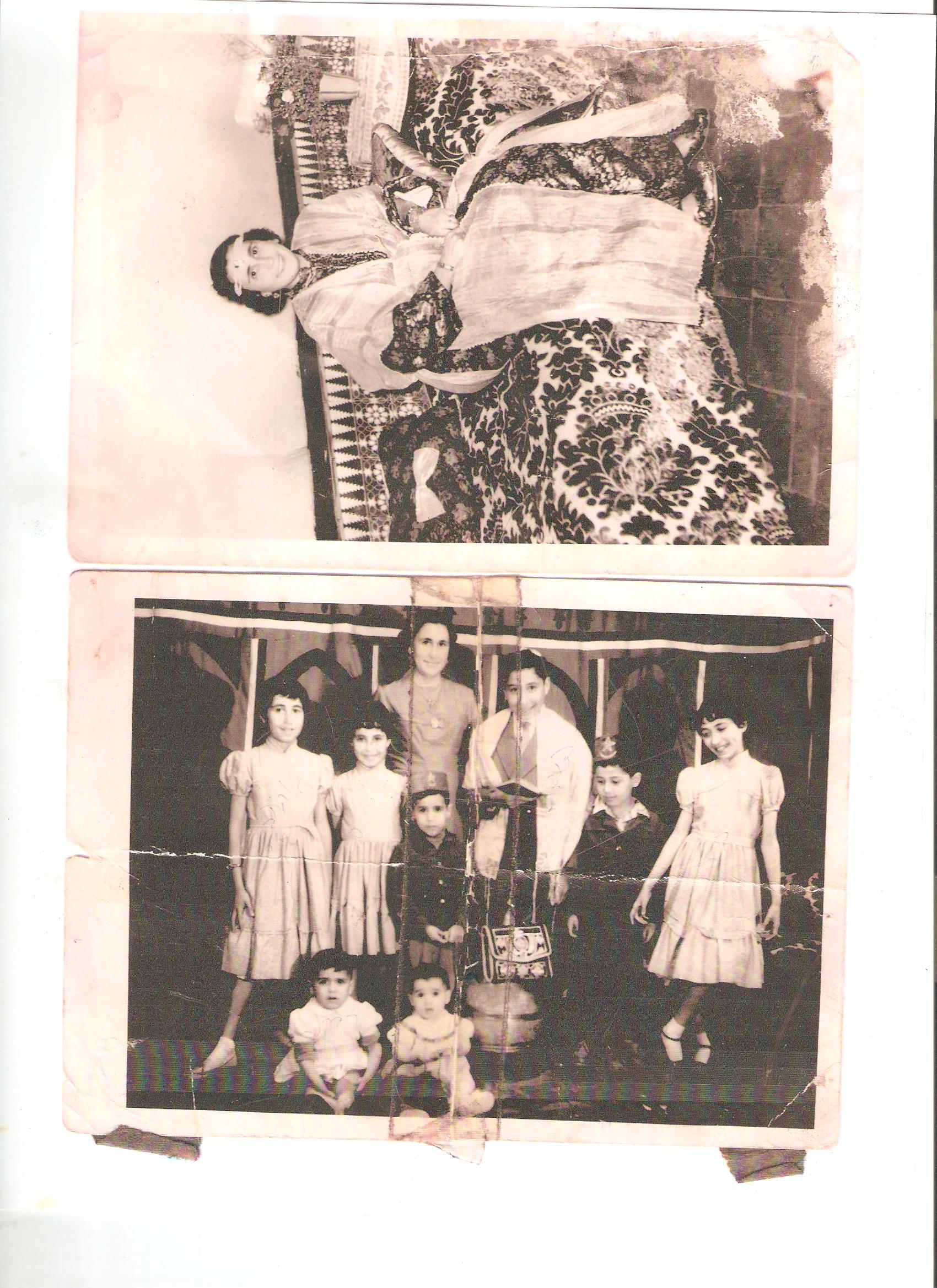 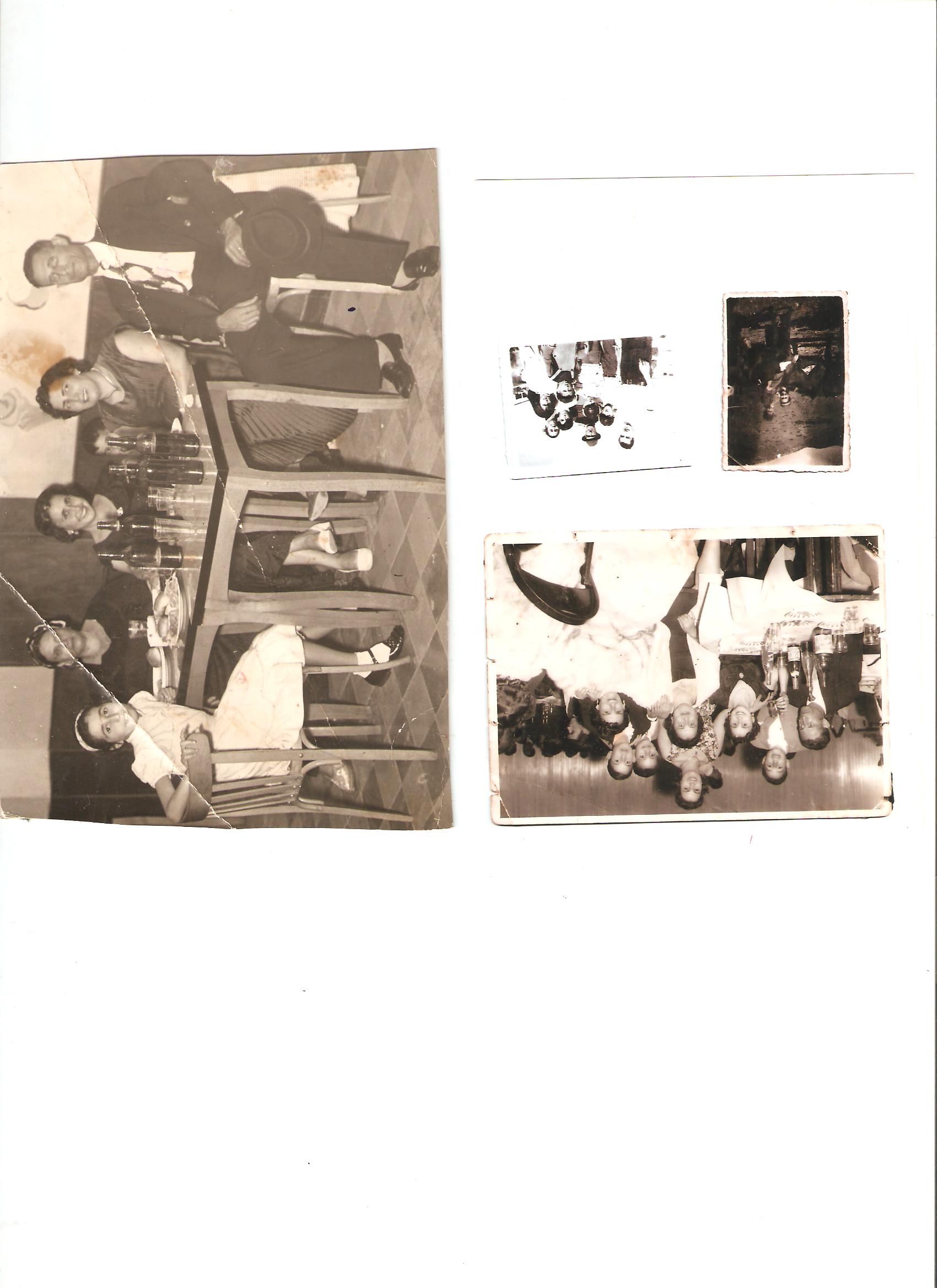 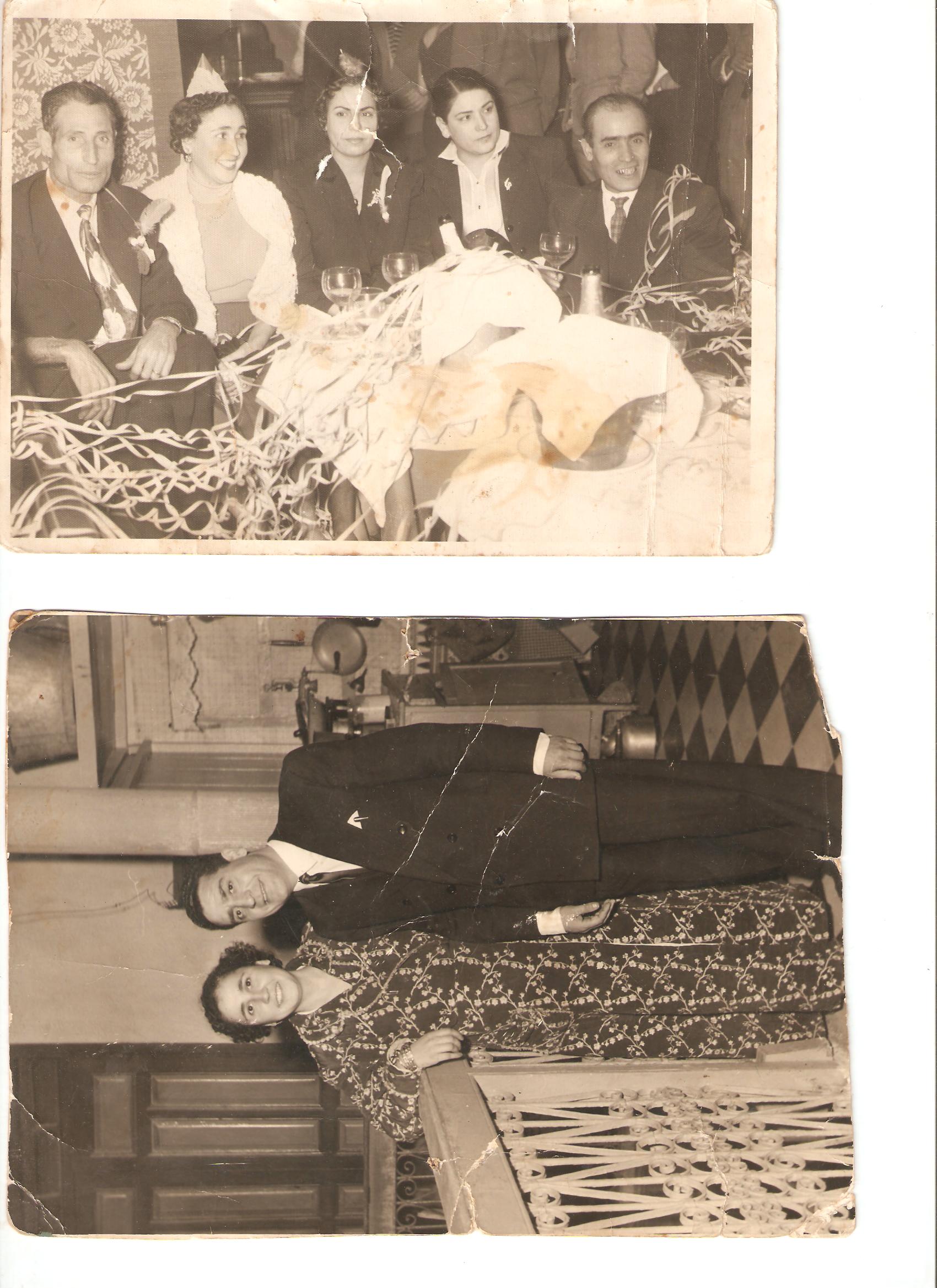 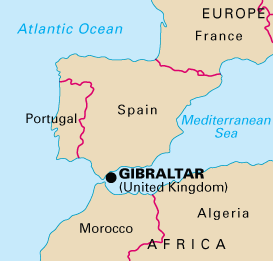 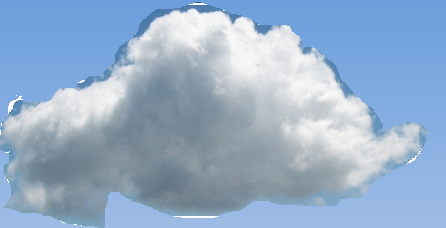 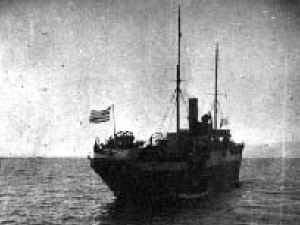 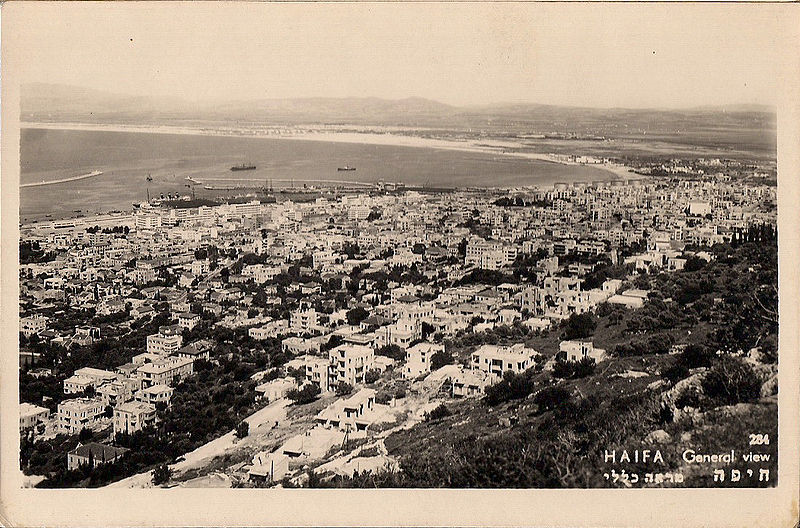 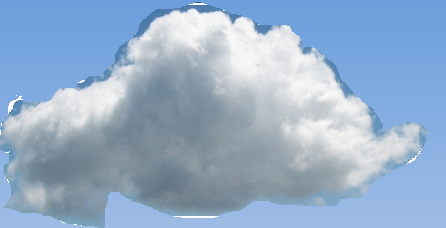 1960
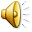 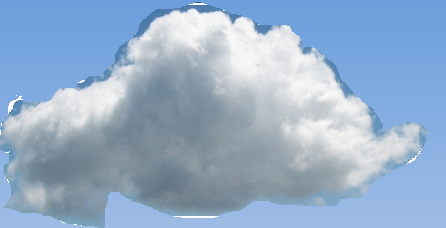 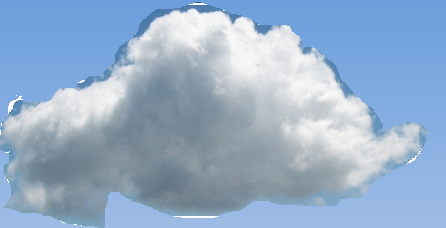 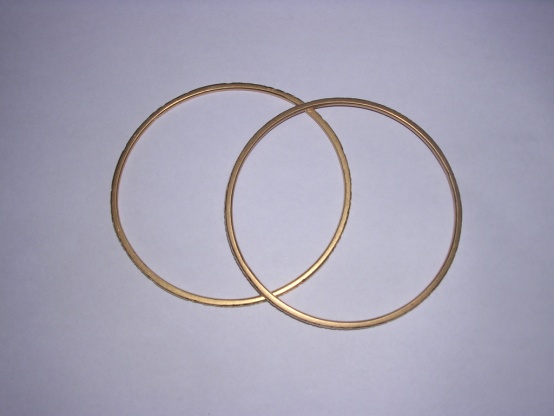 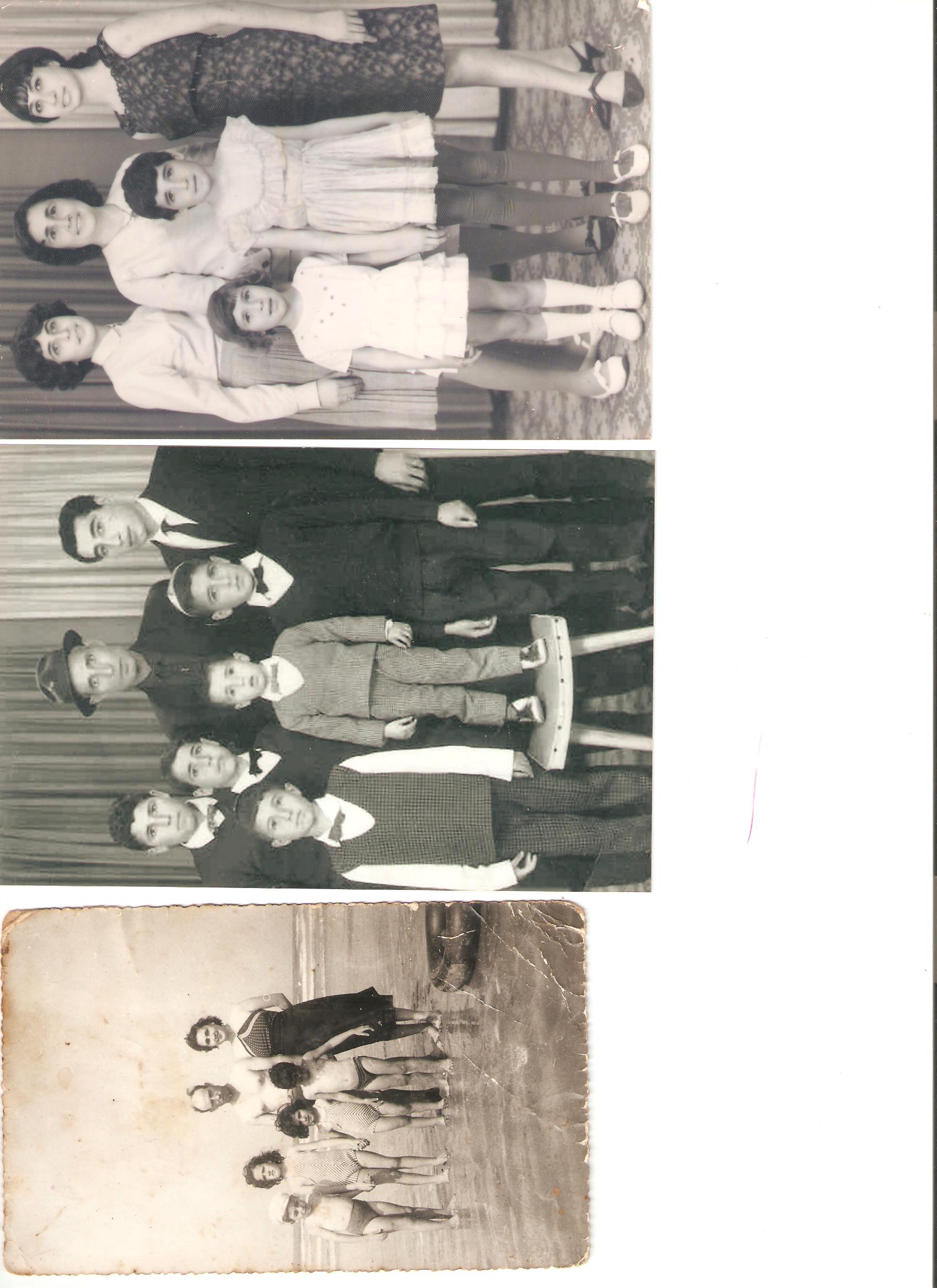 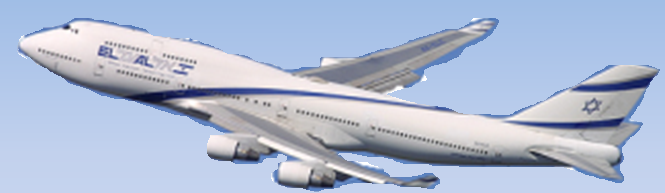 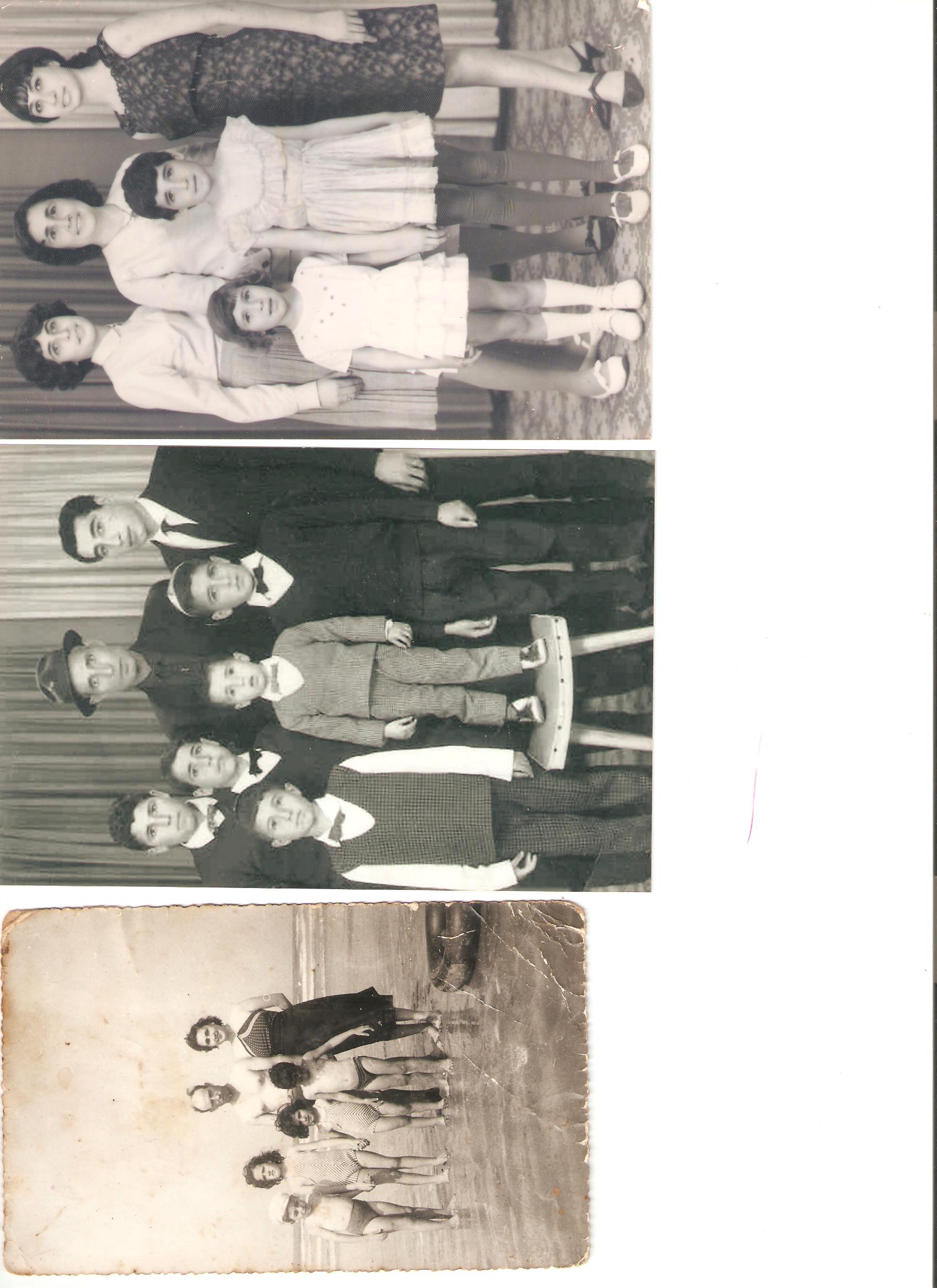 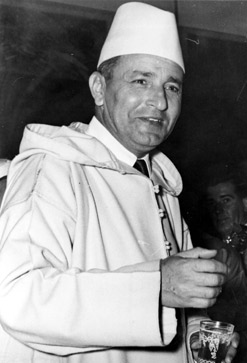 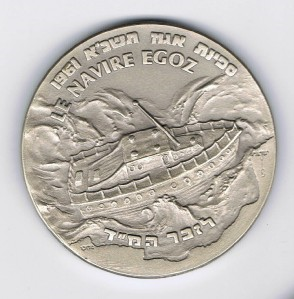 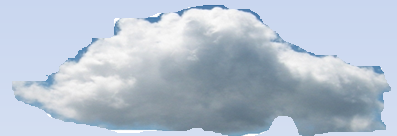 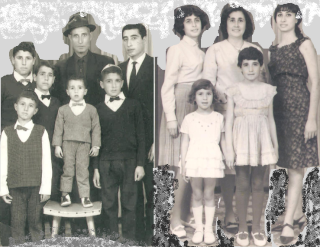 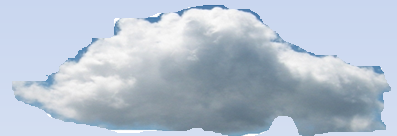 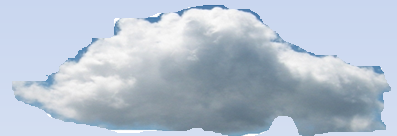 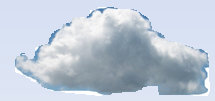 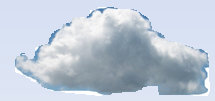 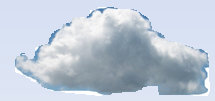 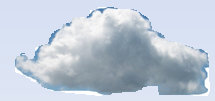 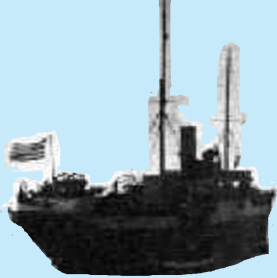 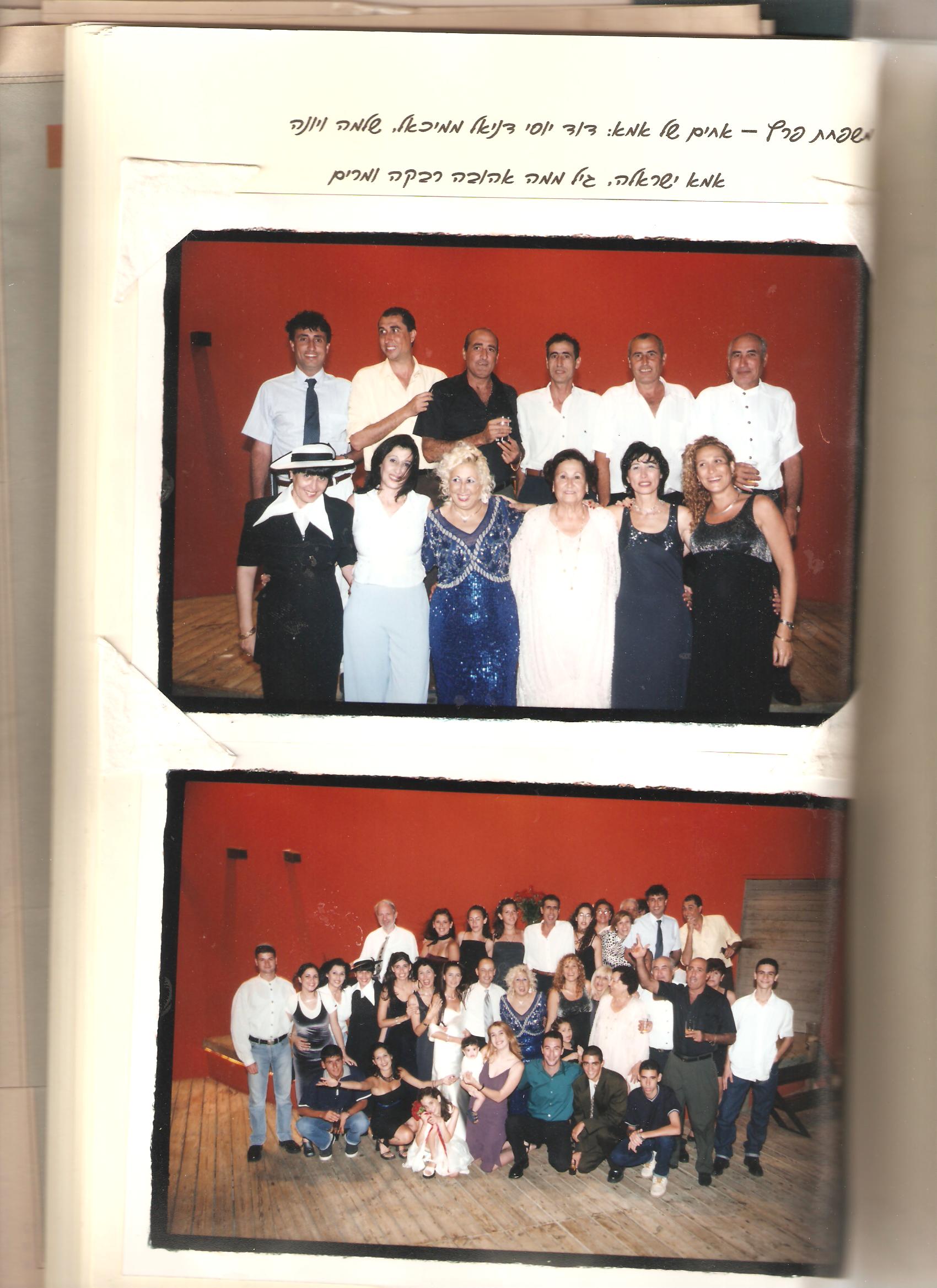 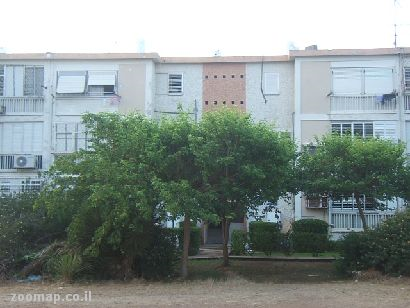 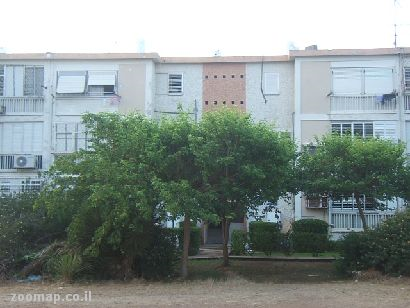 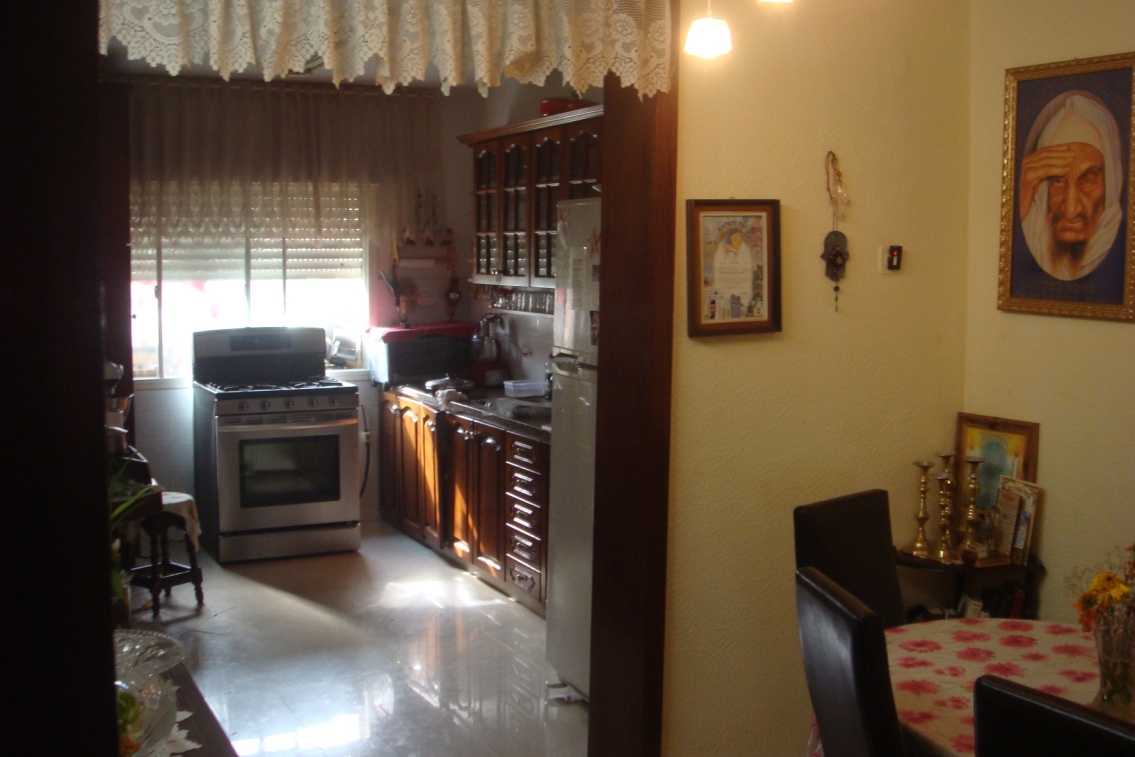 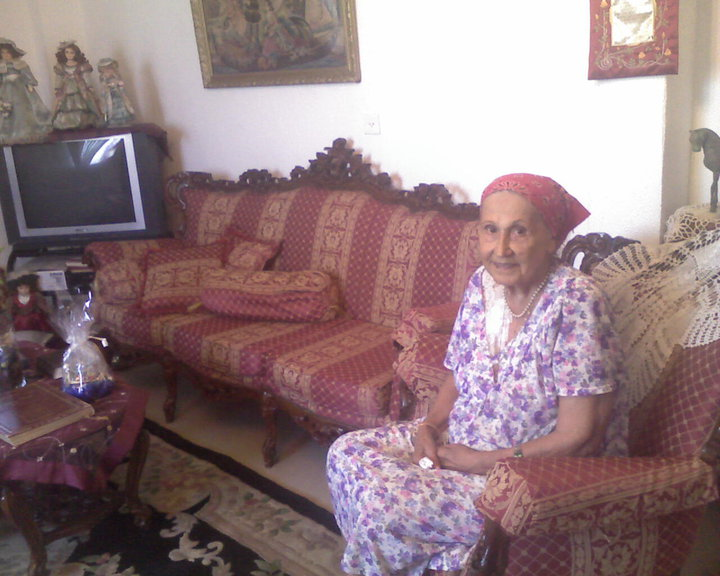 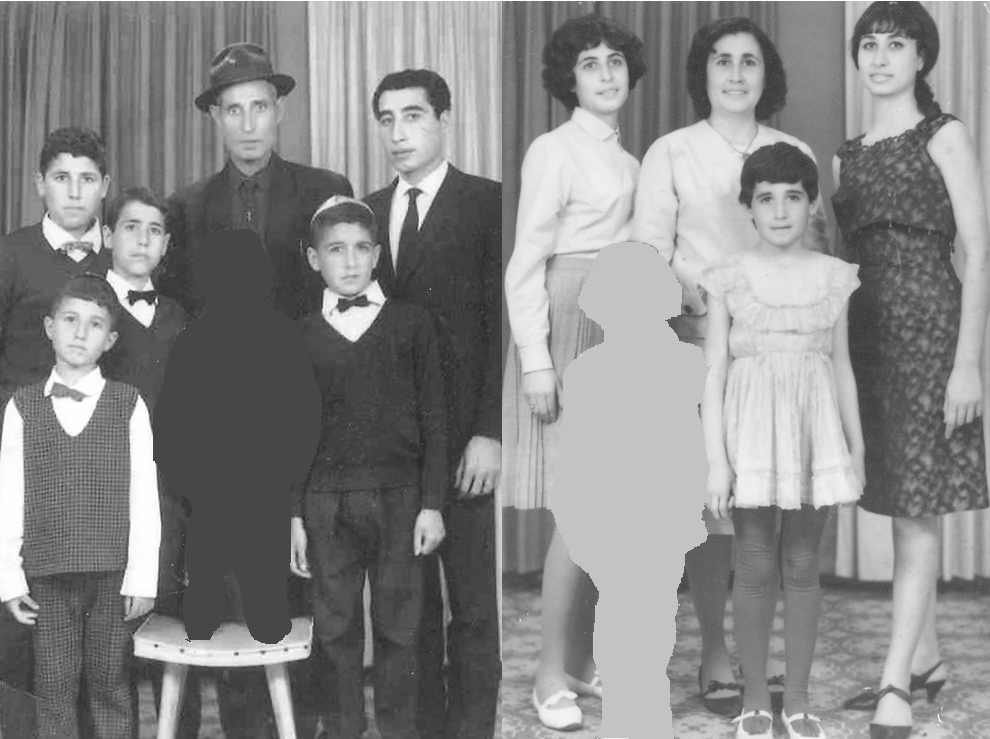 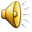 yona
Israella
Evelyn
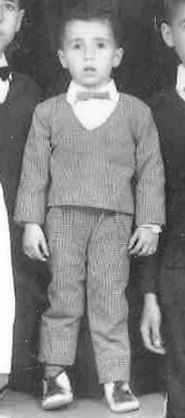 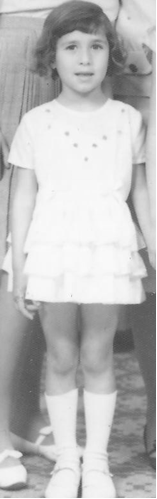 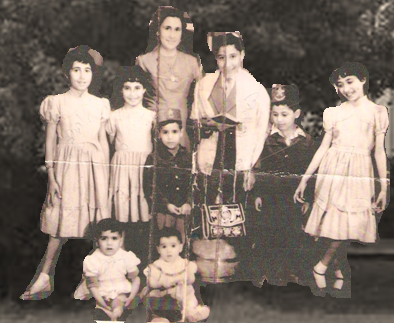 1961
1963
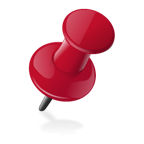 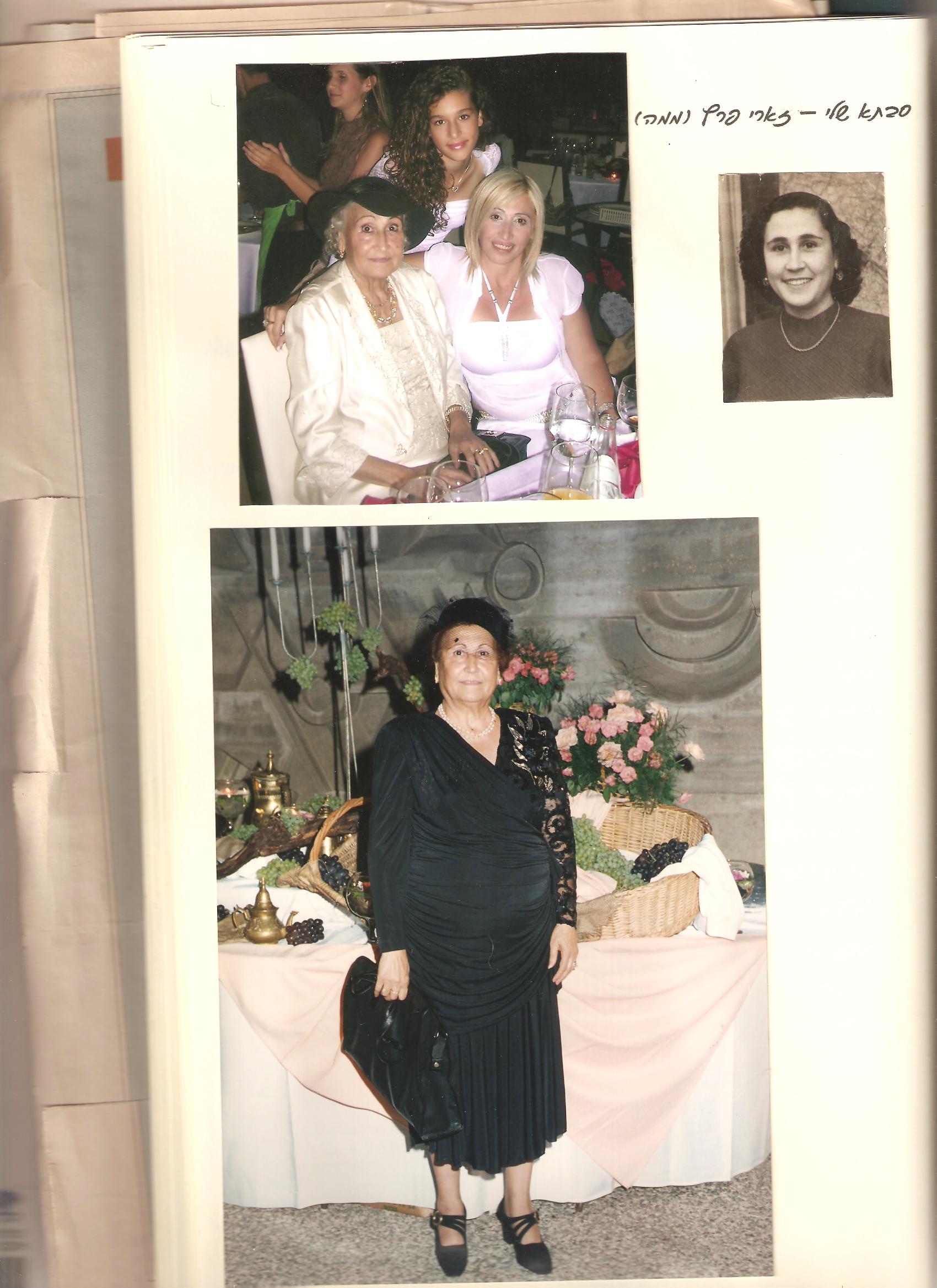 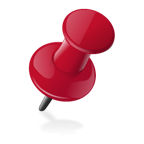 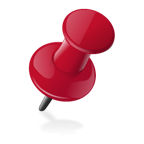 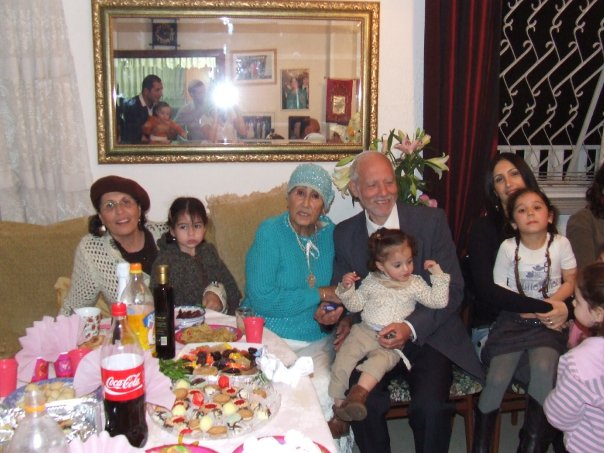 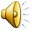 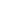 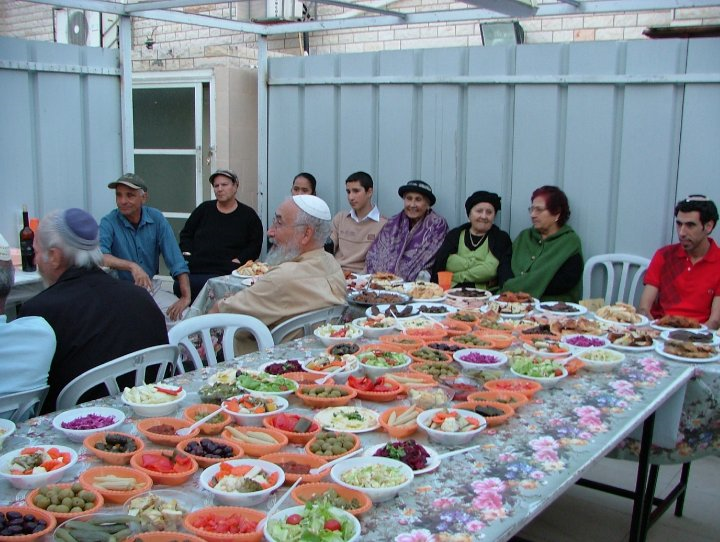 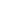 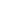 The End
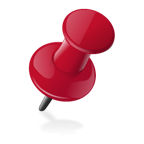 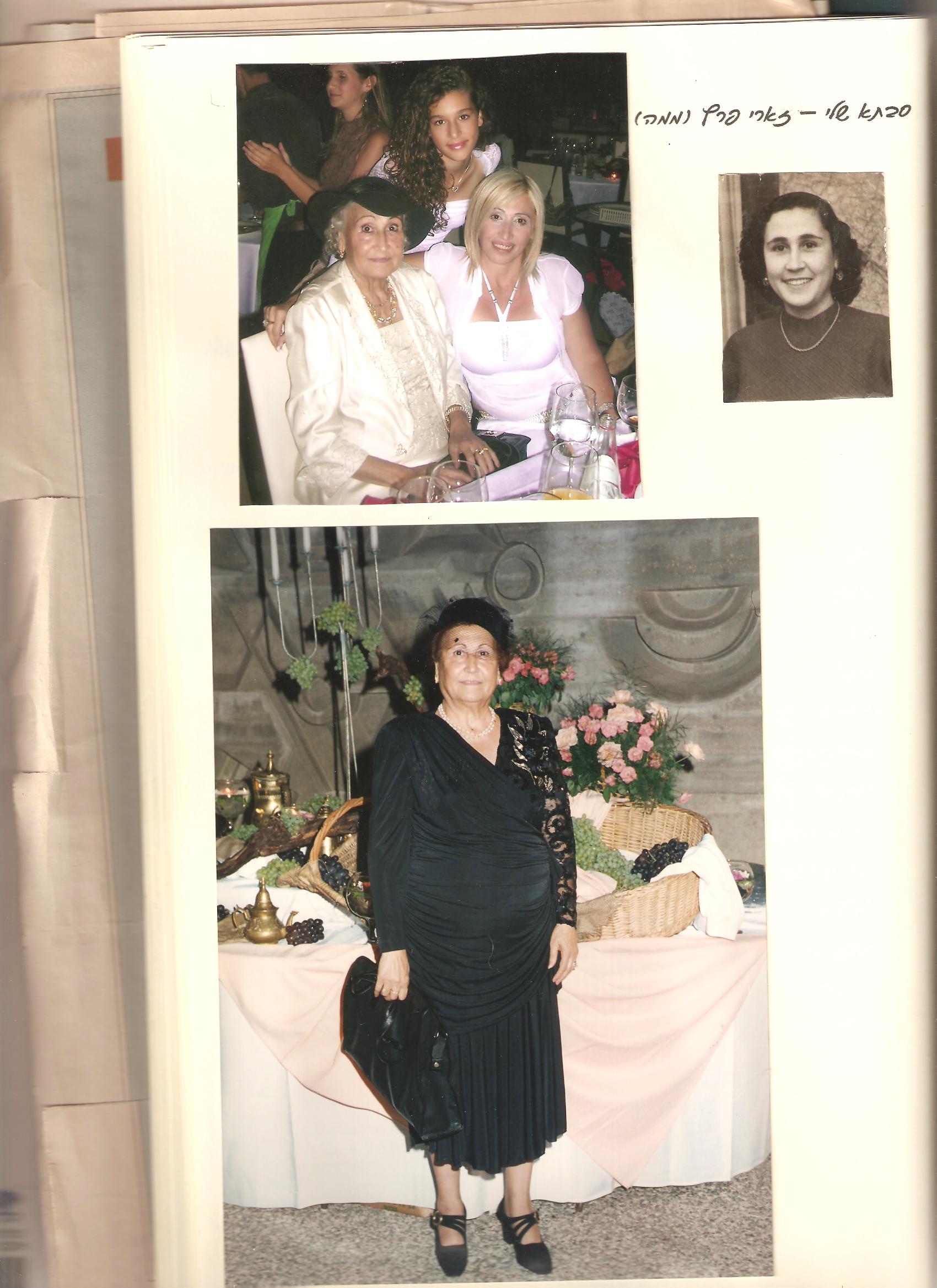 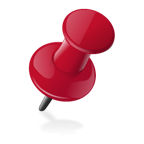 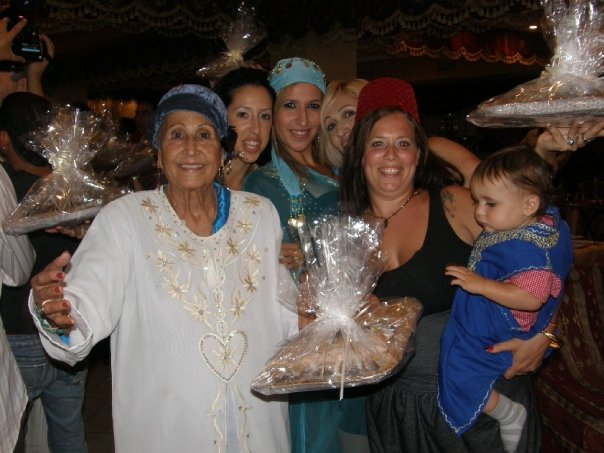